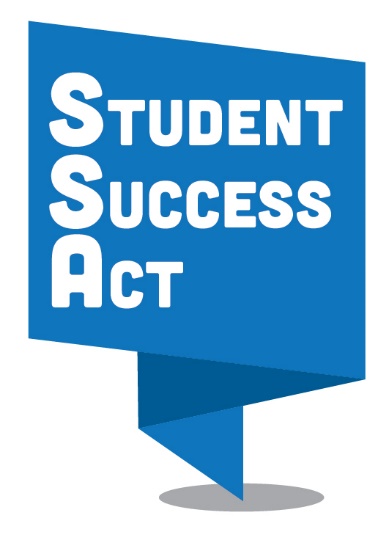 社區意見調查會
學生成功法案

你的學區
2019年9月
學生是我們的成功
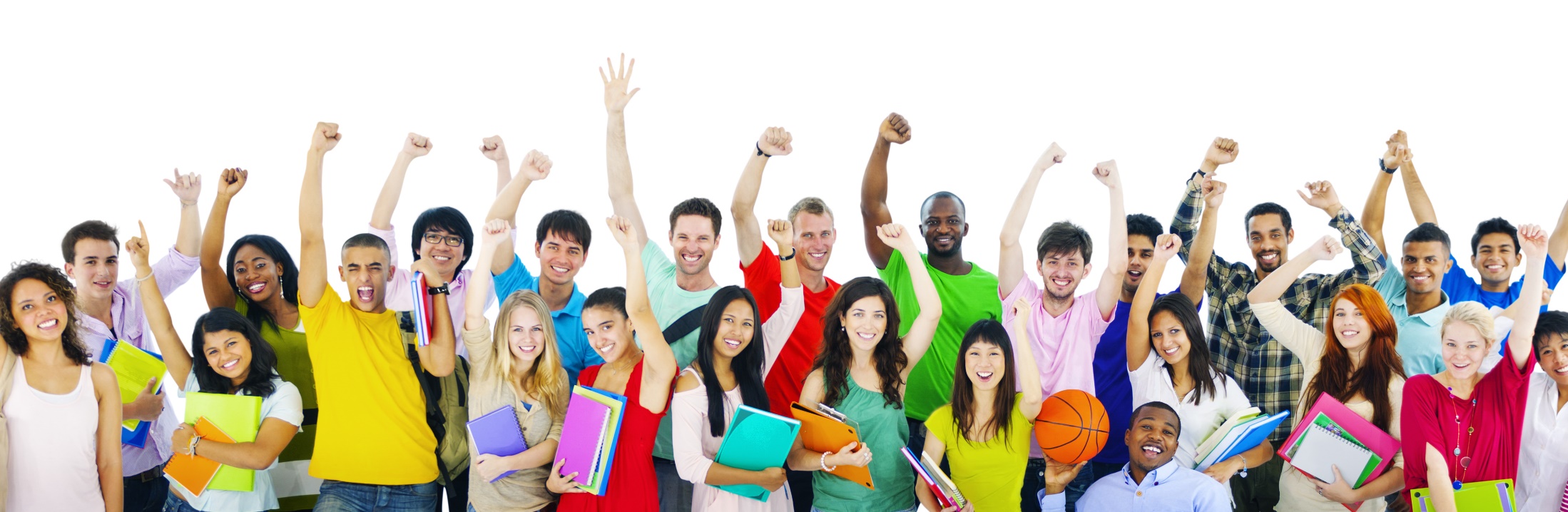 1
歡迎！
你的意見很重要。
感謝你的參加。  
我們邀請並歡迎所有意見。
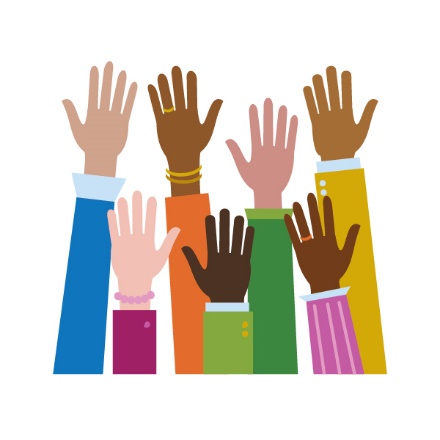 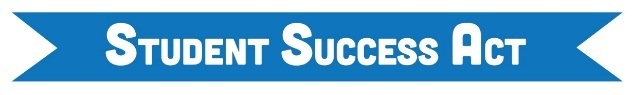 2
2
今天的議程
學生成功法案及學生投資            帳戶
 時間表
 能如何支持學生？
 五大領域意見 
 分組討論（可選擇） 
 後續步驟
保持參與！
俄勒岡州教育部
希望聽見你的意見！
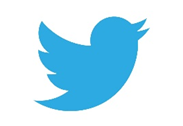 追蹤推特 @ORDeptEd #學生uccessact
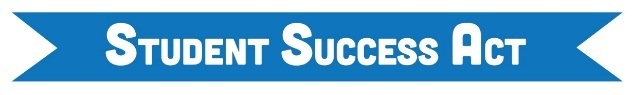 3
3
學生成功法案
$20億
學生成功法案是俄勒岡州教育的轉捩點。
投資
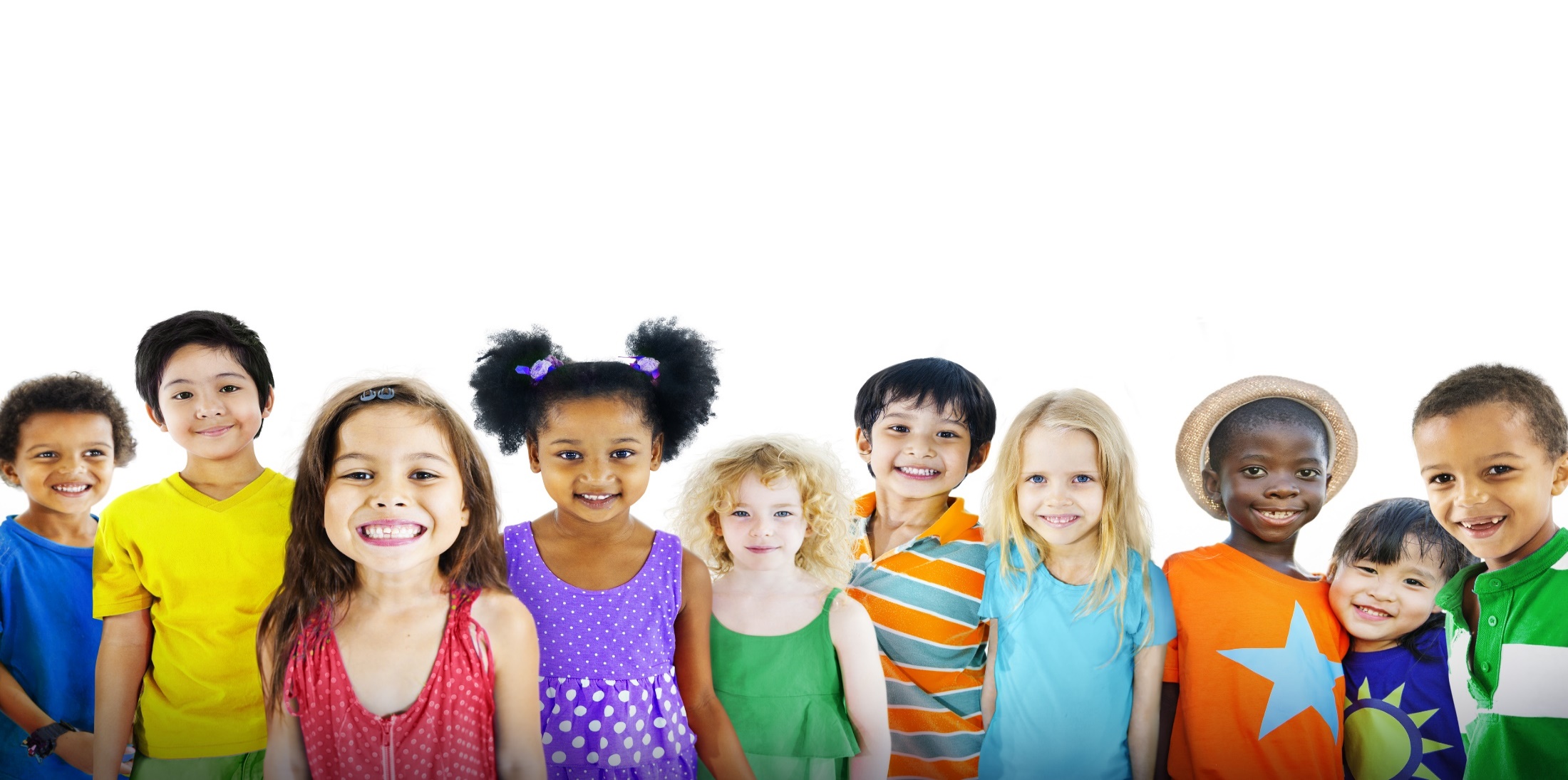 4
學生投資帳戶
學生投資帳戶是什麼？
將近$5億非競爭性補助金撥予俄勒岡州學區及合格特許學校。
撰寫
計劃
學區在SIA資金計劃扮演重要角色
實行
計劃
你的
意見
申請
SIA資金
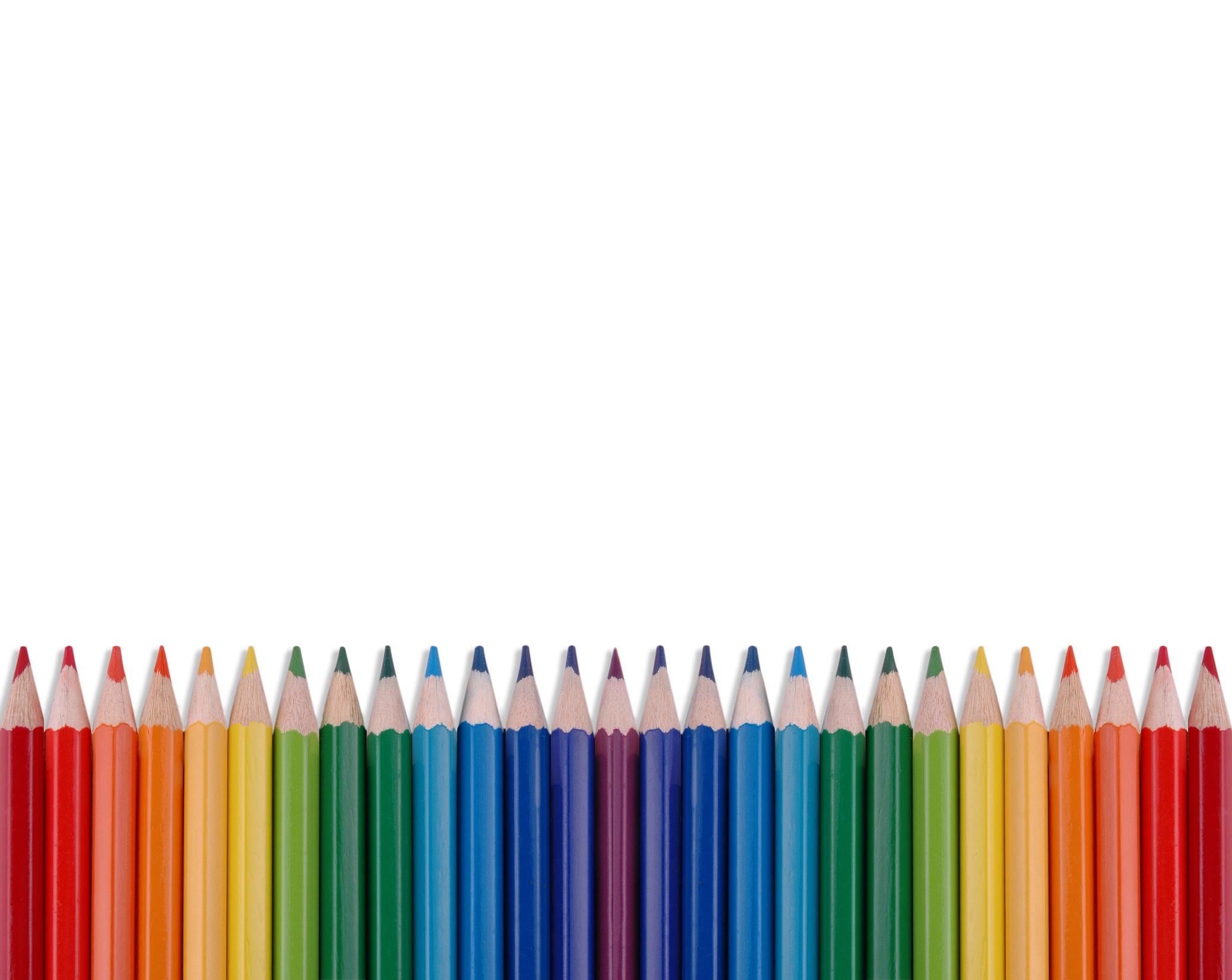 5
學生投資帳戶
學生投資帳戶的目的是什麼？
符合學生的心理及行為健康需求。
增加學術成就並減少學術差異:
有色人種學生；
殘障學生；
初期雙語學生；及 
貧窮、無家可歸及寄養學生；及其他過去在學校曾被差異對待的學生。
6
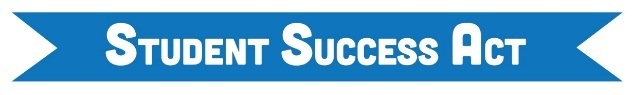 6
時間表
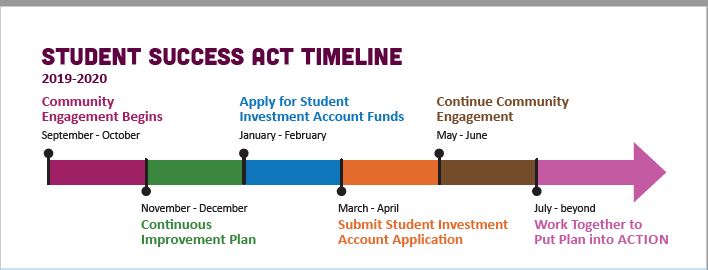 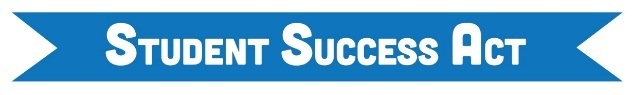 7
7
能如何花費新資金？
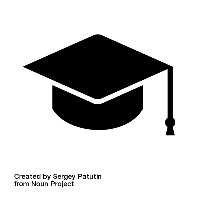 全面教育
學生投資帳戶四大類別

學區接受學生投資帳戶資金，必須確定地方需求及優先順序並制定計劃花費四大類別的新資源。
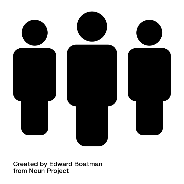 班級人數
教學時間
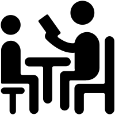 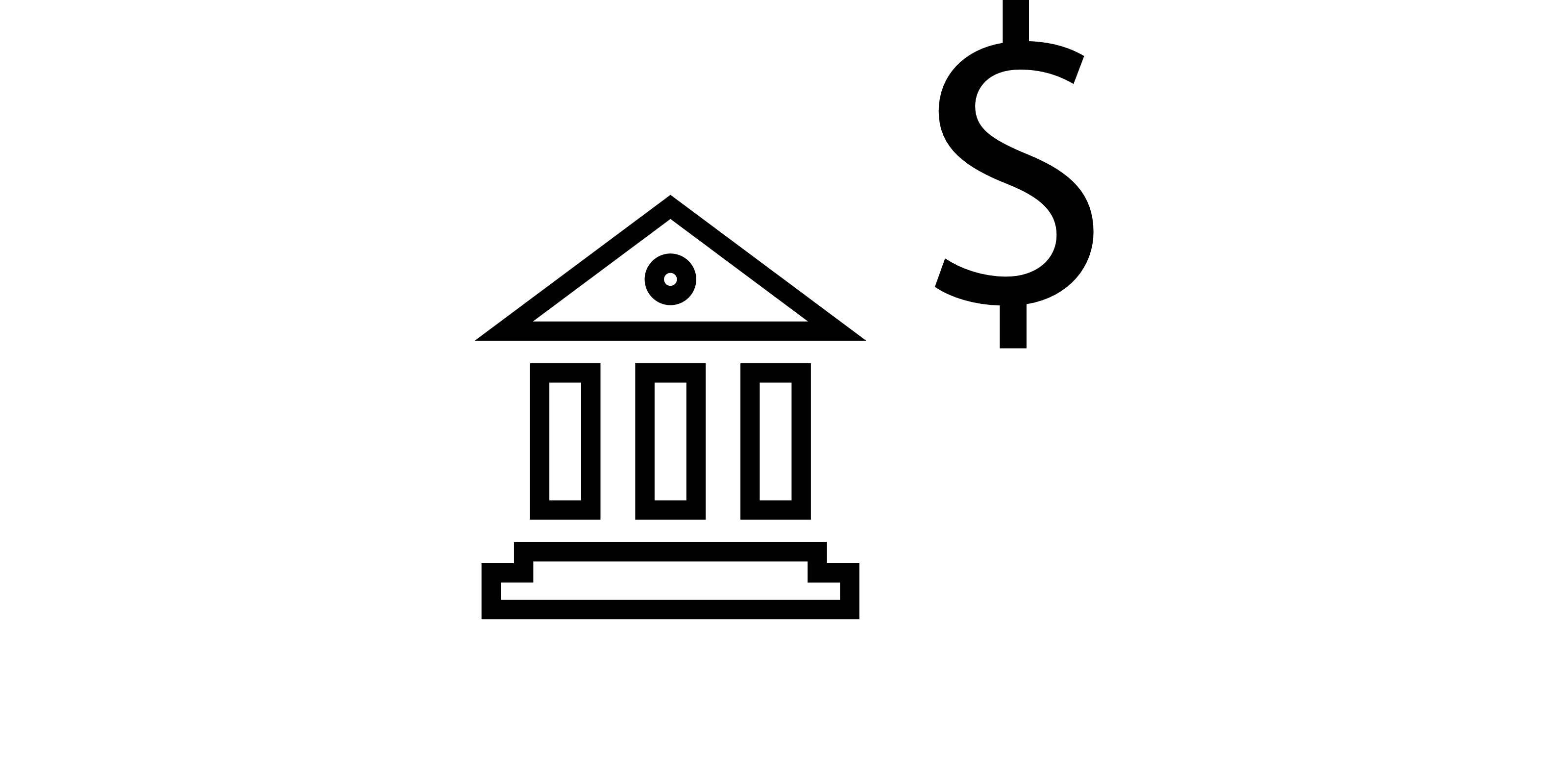 健康安全
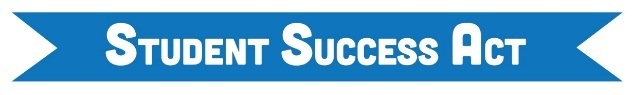 8
8
五大領域意見
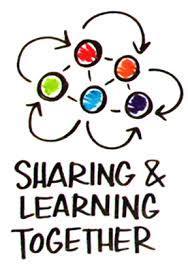 1
減少學術差異（不同學生群成果之間的差距）
2
滿足學生的心理及行為健康需要
3
提供使用學術課程
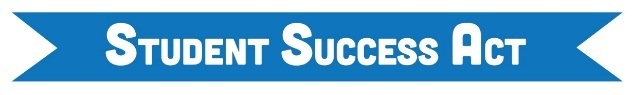 9
9
五大領域意見
4
讓教職員有足夠時間：
配合其他教職員。根據學校及年級課程，審查學生的分數、曠課及懲處科。制定策略確保高危險學生順利畢業。
5
建立並加強夥伴關係
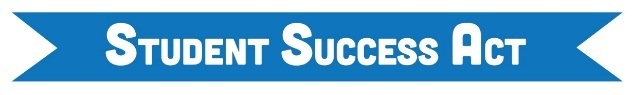 10
10
分組討論 （範例）
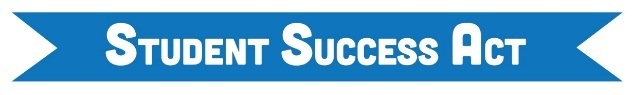 11
11
後續步驟
[本頁自訂學區後續步驟]
若有其他意見或問題請寄到：XXXX@schooldistrict.com 

重要日期：[溝通將如何繼續]
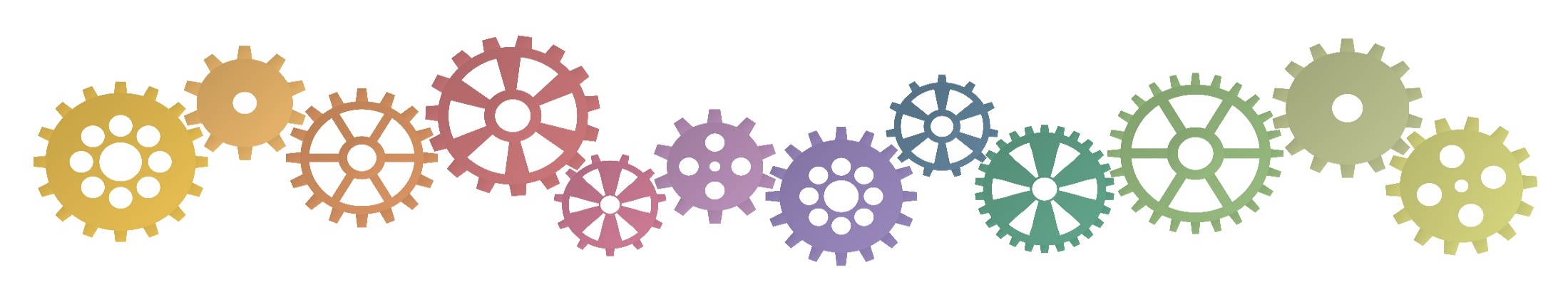 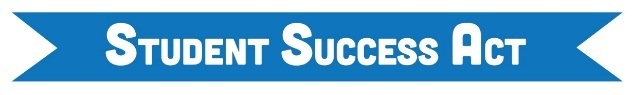 12
12
感謝你！
學生是我們的成功






[自訂學區聯絡資料]
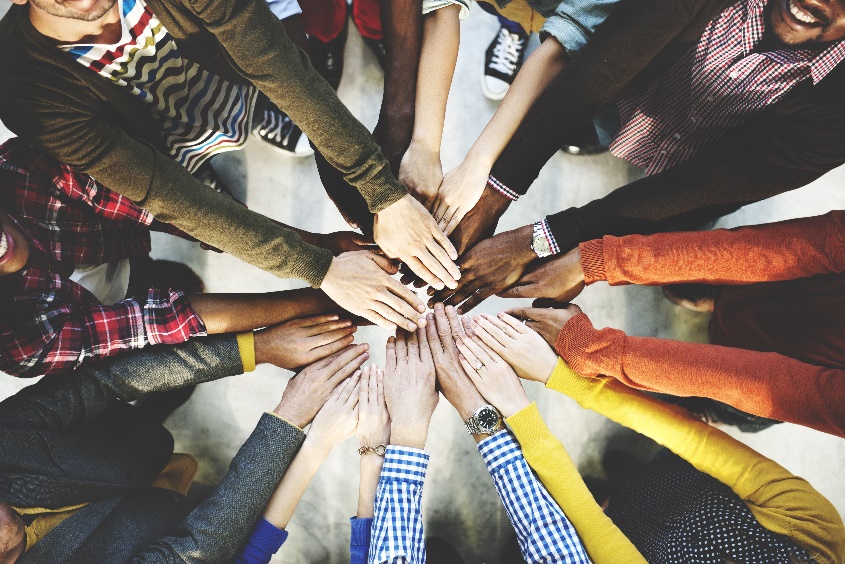 13
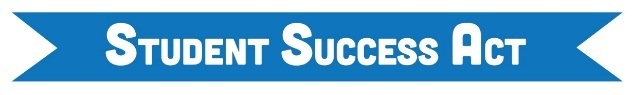 13